指導手順
タイヤの面積と周りの長さを円周率3.14として計算させる。
円周率はπとして計算すればよいことを知らせる。
円周率についての話題で、興味関心を高める。
円周率をπとした公式を確認し、まとめる。
教科書の練習問題をする。
円の周りの長さと面積
本時の目標
　円周率の記号の意味を理解し、それを使って円の周りの長さと面積を求めることができる。
円の周りの長さと面積
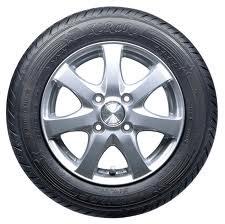 30cm
円の周りの長さと面積
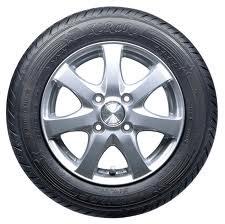 面積＝30×30×3.14
　　＝2826　(㎝2)
30cm
円周＝2×30×3.14
　　＝188.4　(㎝)
パイ
円周率
=3.14
15926535
462643383279
89793238
5028841971 6939937510 5820974944 5923078164 0628620899 8628034825 3421170679 8214808651 3282306647 0938446095 5058223172 5359408128 4811174502 8410270193 8521105559 6446229489 5493038196 4428810975 6659334461 2847564823 3786783165 2712019091 4564856692 3460348610 4543266482 1339360726 0249141273 7245870066 0631558817 4881520920 9628292540 9171536436 7892590360 0113305305 4882046652 1384146951 9415116094 3305727036 5759591953 0921861173 8193261179 3105118548 0744623799 6274956735 1885752724 8912279381 8301194912 9833673362 4406566430 8602139494 6395224737 1907021798 6094370277 0539217176 2931767523 8467481846 7669405132 0005681271 4526356082 7785771342 7577896091 7363717872 1468440901 2249534301 4654958537 1050792279 6892589235 4201995611 2129021960 8640344181 5981362977 4771309960 5187072113 4999999837 2978049951 0597317328 1609631859 5024459455 3469083026 4252230825 3344685035 2619311881 7101000313 7838752886 5875332083 8142061717 7669147303 5982534904 2875546873 1159562863 8823537875 9375195778 1857780532 1712268066 1300192787 6611195909 2164201989 3809525720 1065485863 2788659361 5338182796 8230301952 0353018529 6899577362 2599413891 2497217752 8347913151 5574857242 4541506959 5082953311 6861727855 8890750983 8175463746 4939319255 0604009277 0167113900 9848824012 8583616035 6370766010 4710181942 9555961989 4676783744 9448255379 7747268471 0404753464 6208046684 2590694912 9331367702 8989152104 7521620569 6602405803 8150193511 2533824300 3558764024 7496473263 9141992726 0426992279 6782354781 6360093417 2164121992 4586315030 2861829745 5570674983 8505494588 5869269956 9092721079 7509302955 3211653449 8720275596 0236480665 4991198818 3479775356 6369807426 5425278625 5181841757 4672890977 7727938000 8164706001 6145249192 1732172147 7235014144 1973568548 1613611573 5255213347 5741849468 4385233239 0739414333 4547762416 8625189835 6948556209 9219222184 2725502542 5688767179 0494601653 4668049886 2723279178 6085784383 8279679766 8145410095 3883786360 9506800642 2512520511 7392984896 0841284886 2694560424 1965285022 2106611863 0674427862 2039194945 0471237137 8696095636 4371917287 4677646575 7396241389 0865832645 9958133904 7802759009 9465764078 9512694683 9835259570 9825822620 5224894077 2671947826 8482601476 9909026401 3639443745 5305068203 4962524517 4939965143 1429809190 6592509372 2169646151 5709858387 4105978859 5977297549 8930161753 9284681382 6868386894 2774155991 8559252459 5395943104 9972524680 8459872736 4469584865 3836736222 6260991246 0805124388 4390451244 1365497627 8079771569 1435997700 1296160894 4169486855 5848406353 4220722258 2848864815 8456028506 0168427394 5226746767 8895252138 5225499546 6672782398 6456596116 3548862305 7745649803 5593634568 1743241125 1507606947 9451096596 0940252288 7971089314 5669136867 2287489405 6010150330 8617928680 9208747609 1782493858 9009714909 6759852613 6554978189 3129784821 6829989487 2265880485 7564014270 4775551323 7964145152 3746234364 5428584447 9526586782 1051141354 7357395231 1342716610 2135969536 2314429524 8493718711 0145765403 5902799344 0374200731 0578539062 1983874478 0847848968 3321445713 8687519435 0643021845 3191048481 0053706146 8067491927 8191197939 9520614196 6342875444 0643745123 7181921799 9839101591 9561814675 1426912397 4894090718 6494231961
１０兆桁
長野男性、円周率で１０兆桁達成　自作パソコンで
  　長野県飯田市の会社員近藤茂さん（５６）が１６日、自宅のパソコンで円周率を小数点以下１０兆桁まで計算し、昨年８月に自ら立てたギネス世界記録の同５兆桁を更新した。

　４８テラバイトのハードディスク（ＨＤＤ）を搭載した自作パソコンで、昨年１０月に計算を開始。インターネットで知り合った米国の大学院生アレクサンダー・Ｊ・イーさん（２３）の計算プログラムを利用し、二人三脚で約１年かけて新記録を達成した。

　パソコンの熱で４０度近くに上昇する部屋で、妻幸子さん（５４）は「洗濯物を室内に干すと早く乾いて助かったけど、電気代が月３万円もかかるのはつらかった」と苦笑い。　(2011年10月16日共同通信)
長野男性、円周率で１０兆桁達成　自作パソコンで
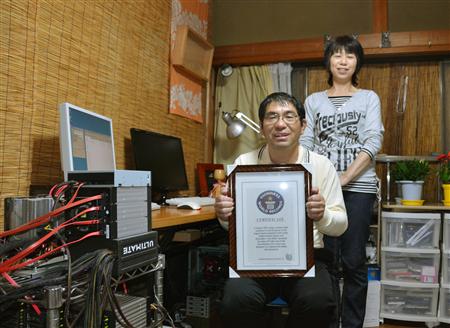 π
π
パイ
円周率
=3.14
15926535
462643383279
89793238
5028841971 6939937510 5820974944 5923078164 0628620899 8628034825 3421170679 8214808651 3282306647 0938446095 5058223172 5359408128 4811174502 8410270193 8521105559 6446229489 5493038196 4428810975 6659334461 2847564823 3786783165 2712019091 4564856692 3460348610 4543266482 1339360726 0249141273 7245870066 0631558817 4881520920 9628292540 9171536436 7892590360 0113305305 4882046652 1384146951 9415116094 3305727036 5759591953 0921861173 8193261179 3105118548 0744623799 6274956735 1885752724 8912279381 8301194912 9833673362 4406566430 8602139494 6395224737 1907021798 6094370277 0539217176 2931767523 8467481846 7669405132 0005681271 4526356082 7785771342 7577896091 7363717872 1468440901 2249534301 4654958537 1050792279 6892589235 4201995611 2129021960 8640344181 5981362977 4771309960 5187072113 4999999837 2978049951 0597317328 1609631859 5024459455 3469083026 4252230825 3344685035 2619311881 7101000313 7838752886 5875332083 8142061717 7669147303 5982534904 2875546873 1159562863 8823537875 9375195778 1857780532 1712268066 1300192787 6611195909 2164201989 3809525720 1065485863 2788659361 5338182796 8230301952 0353018529 6899577362 2599413891 2497217752 8347913151 5574857242 4541506959 5082953311 6861727855 8890750983 8175463746 4939319255 0604009277 0167113900 9848824012 8583616035 6370766010 4710181942 9555961989 4676783744 9448255379 7747268471 0404753464 6208046684 2590694912 9331367702 8989152104 7521620569 6602405803 8150193511 2533824300 3558764024 7496473263 9141992726 0426992279 6782354781 6360093417 2164121992 4586315030 2861829745 5570674983 8505494588 5869269956 9092721079 7509302955 3211653449 8720275596 0236480665 4991198818 3479775356 6369807426 5425278625 5181841757 4672890977 7727938000 8164706001 6145249192 1732172147 7235014144 1973568548 1613611573 5255213347 5741849468 4385233239 0739414333 4547762416 8625189835 6948556209 9219222184 2725502542 5688767179 0494601653 4668049886 2723279178 6085784383 8279679766 8145410095 3883786360 9506800642 2512520511 7392984896 0841284886 2694560424 1965285022 2106611863 0674427862 2039194945 0471237137 8696095636 4371917287 4677646575 7396241389 0865832645 9958133904 7802759009 9465764078 9512694683 9835259570 9825822620 5224894077 2671947826 8482601476 9909026401 3639443745 5305068203 4962524517 4939965143 1429809190 6592509372 2169646151 5709858387 4105978859 5977297549 8930161753 9284681382 6868386894 2774155991 8559252459 5395943104 9972524680 8459872736 4469584865 3836736222 6260991246 0805124388 4390451244 1365497627 8079771569 1435997700 1296160894 4169486855 5848406353 4220722258 2848864815 8456028506 0168427394 5226746767 8895252138 5225499546 6672782398 6456596116 3548862305 7745649803 5593634568 1743241125 1507606947 9451096596 0940252288 7971089314 5669136867 2287489405 6010150330 8617928680 9208747609 1782493858 9009714909 6759852613 6554978189 3129784821 6829989487 2265880485 7564014270 4775551323 7964145152 3746234364 5428584447 9526586782 1051141354 7357395231 1342716610 2135969536 2314429524 8493718711 0145765403 5902799344 0374200731 0578539062 1983874478 0847848968 3321445713 8687519435 0643021845 3191048481 0053706146 8067491927 8191197939 9520614196 6342875444 0643745123 7181921799 9839101591 9561814675 1426912397 4894090718 6494231961
円の周りの長さと面積
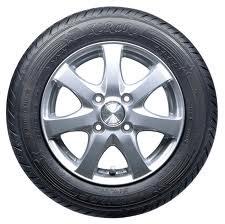 面積
＝30×30×π
＝900π　(㎝2)
30cm
円周
＝2×30×π
＝60π　(㎝)
円の周りの長さと面積
ℓ
周の長さ　ℓ＝2πr
S
ｒ
O